Тише едешь
Опасайся бед,
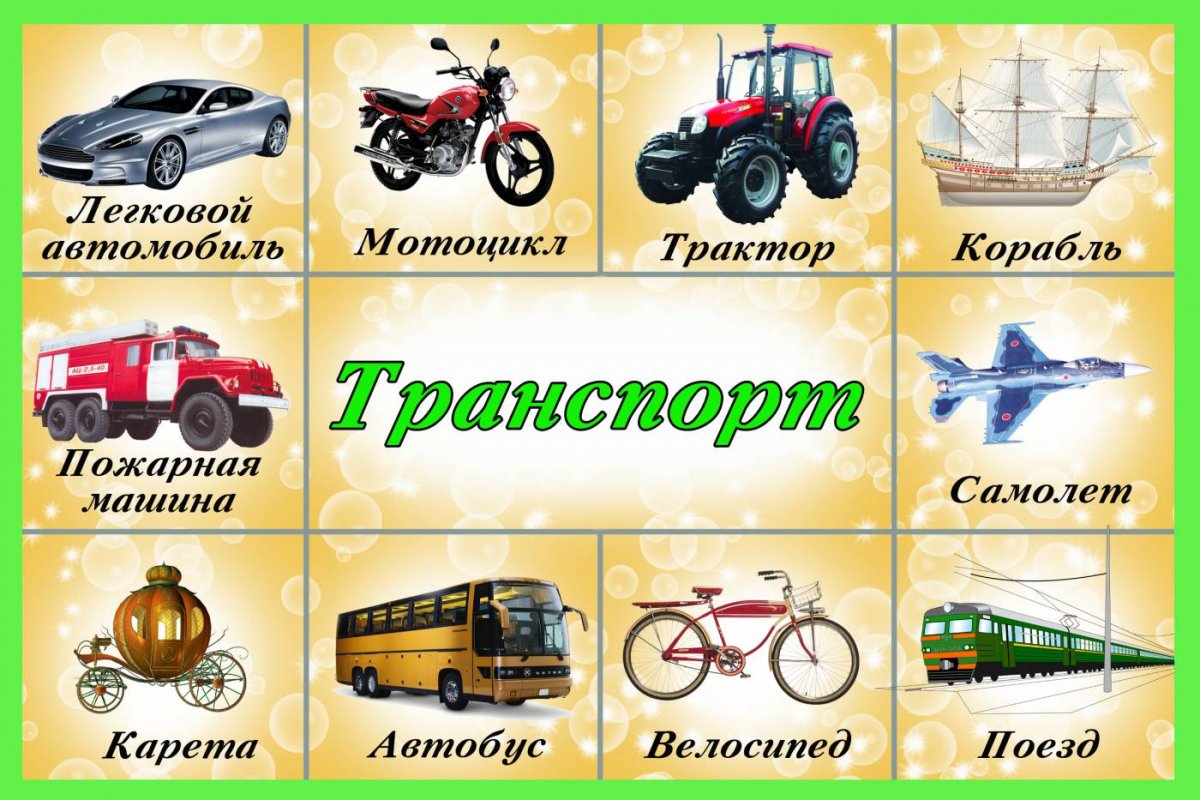 Гляди в оба,
Ехал прямо,
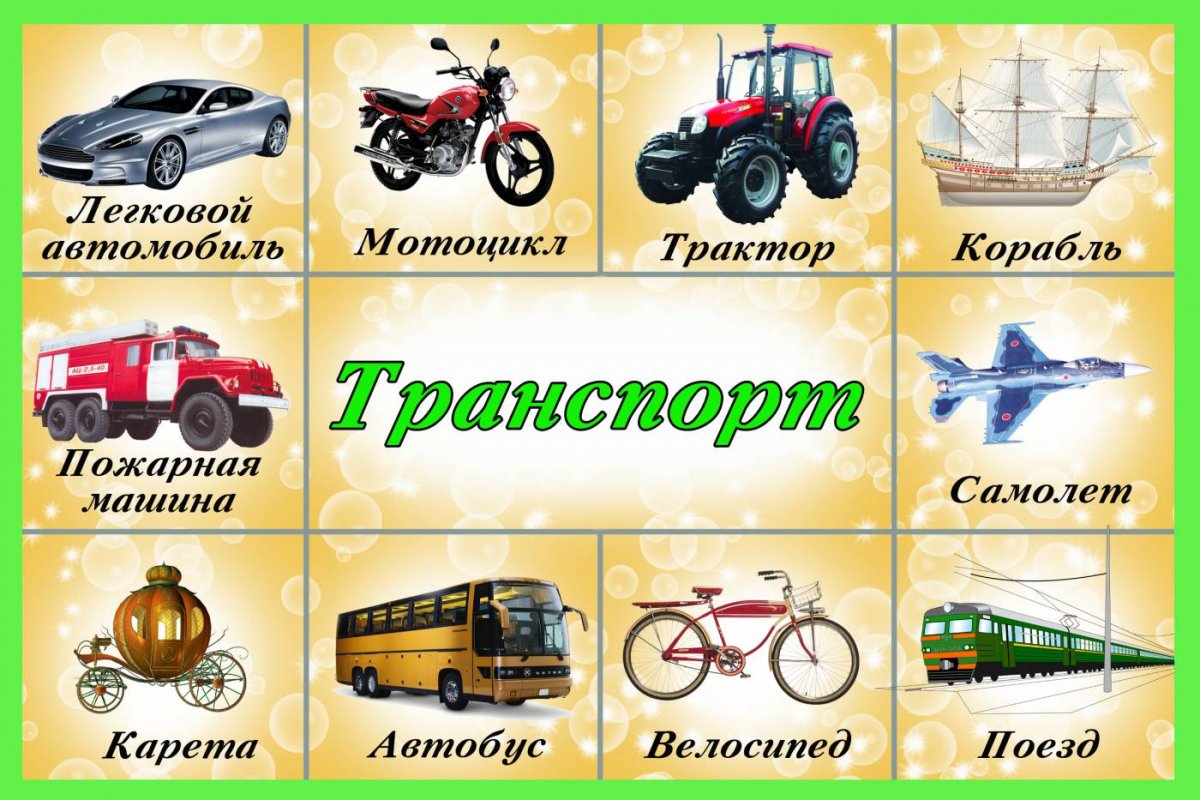 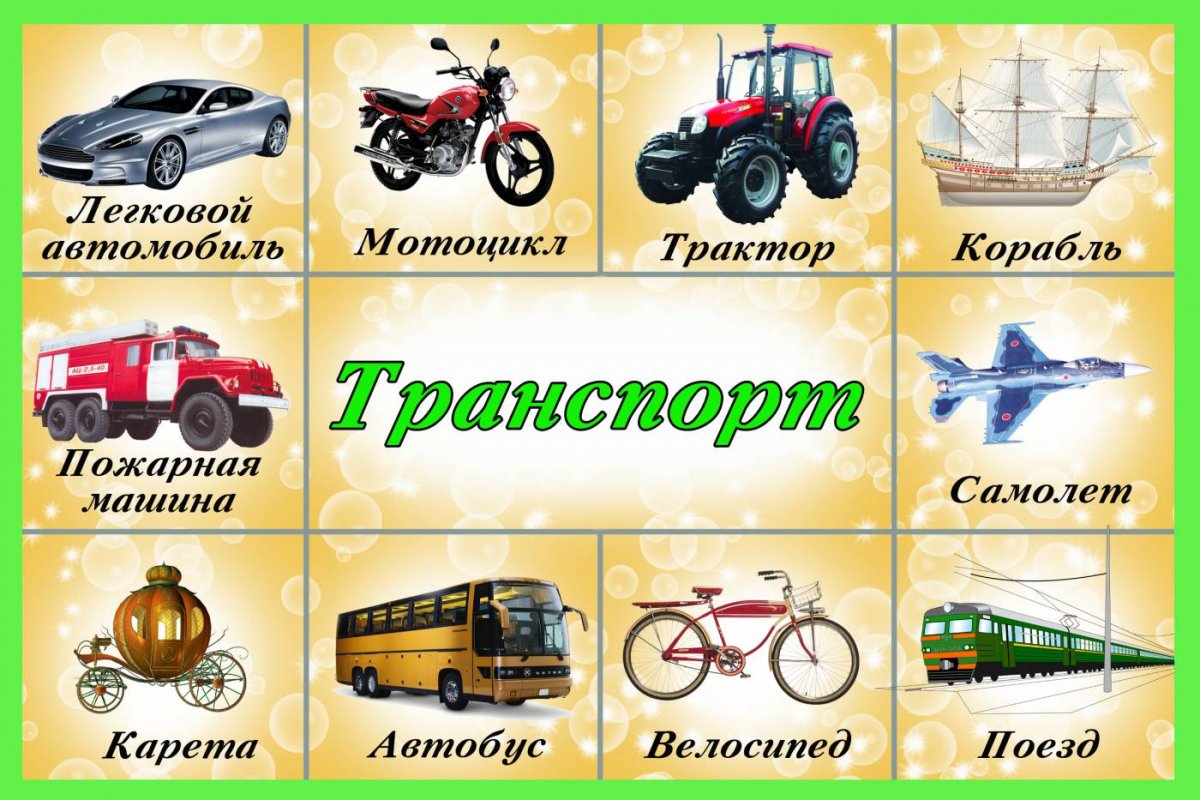 - дальше будешь.
Виды транспорта
пока их нет.
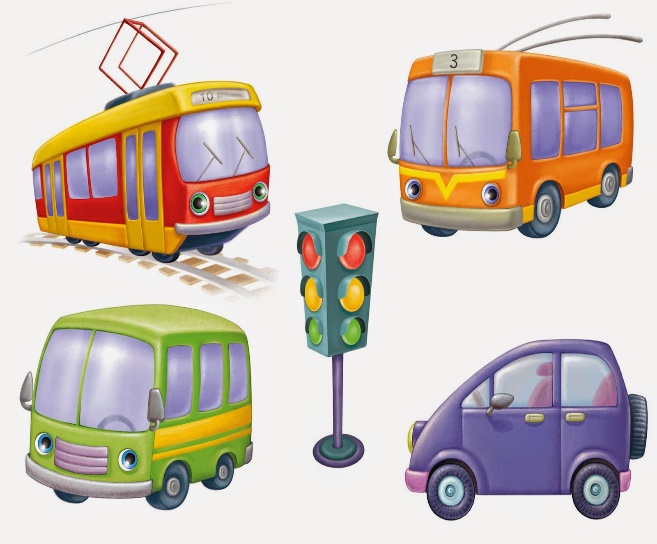 да не разбей лоба.
да попал в яму.
Продолжи пословицу
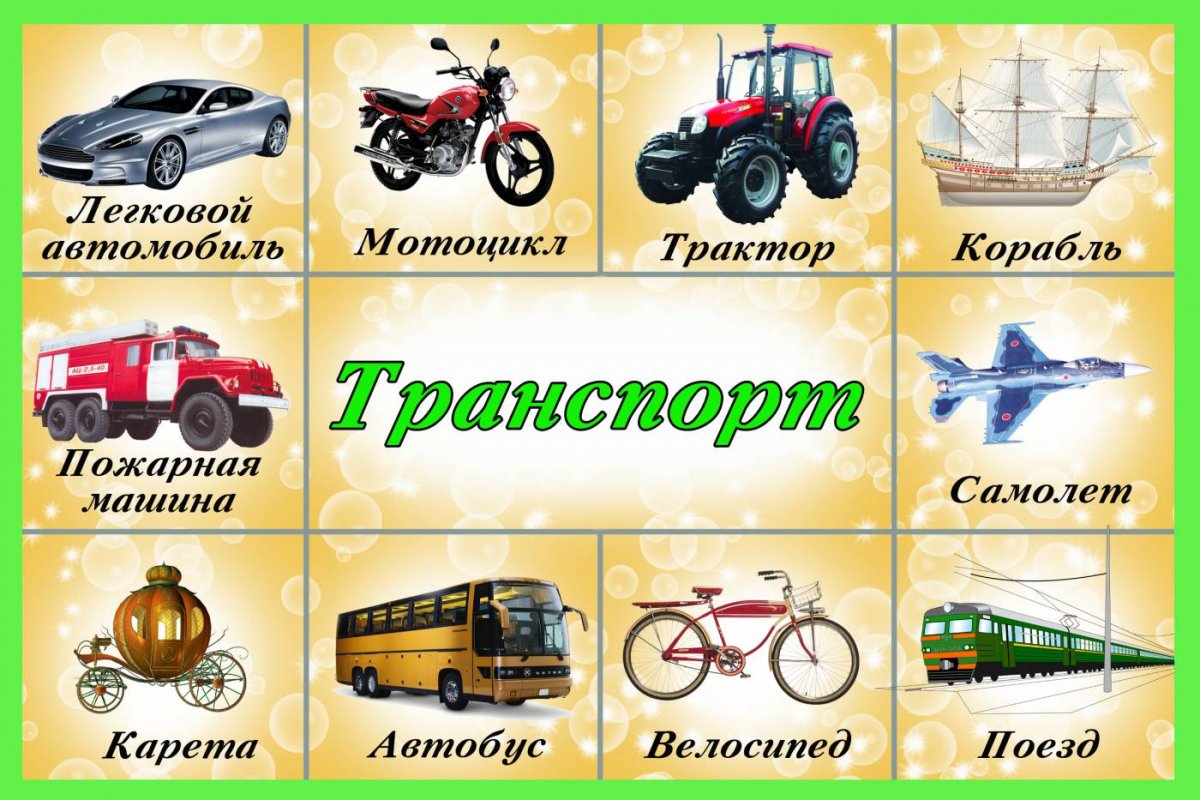 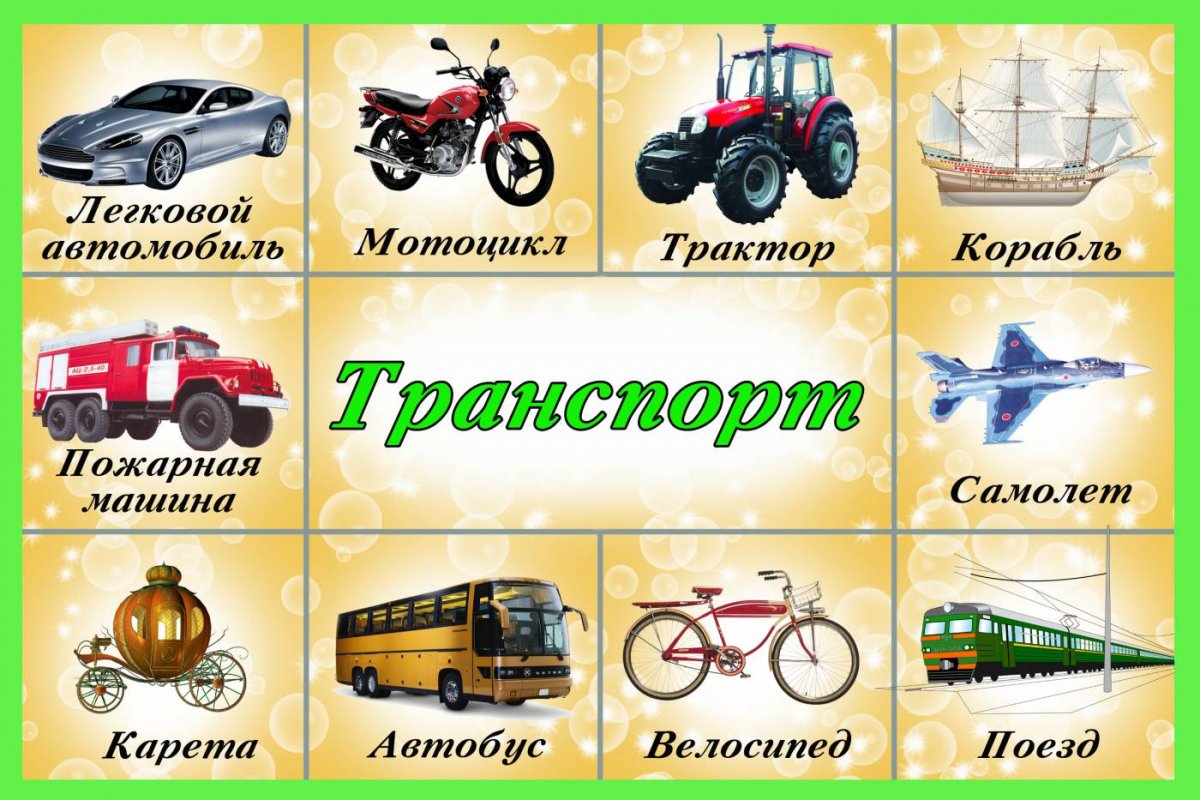 Загадки
Стихи
Какие виды переходов вы знаете?
Кто является  
«пешеходом»?
Где должны ездить автомобили?
Где должны ходить пешеходы?
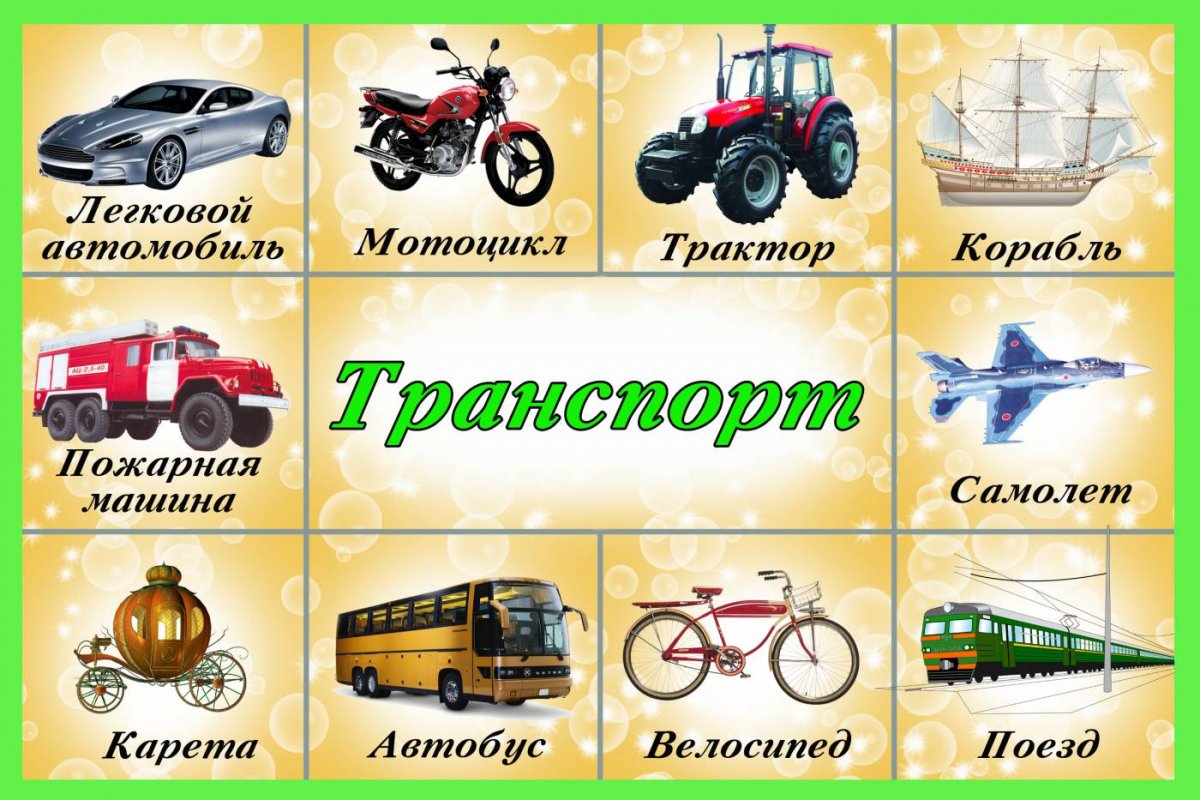 Какие сигналы светофора вы знаете?
С какой стороны надо обходить автобус?
Почему опасно играть на проезжей части?
Что такое «зебра»?
Викторина
Викторина
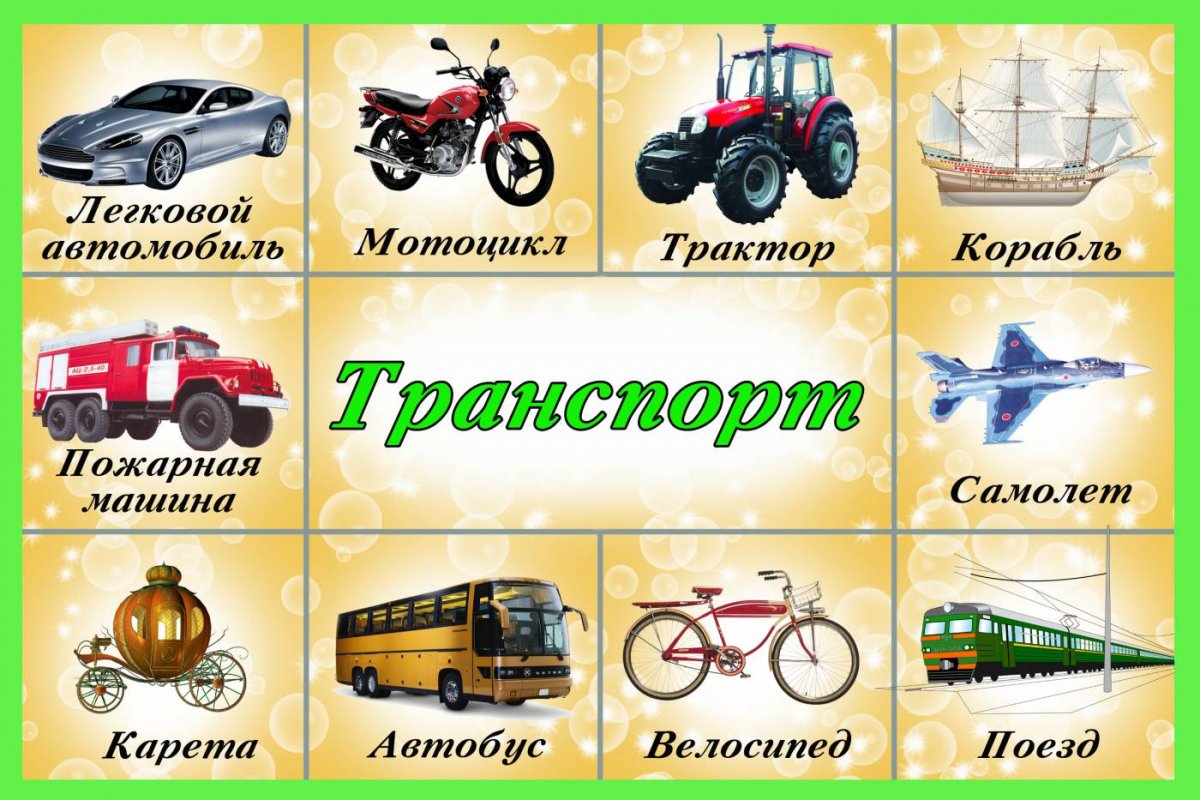 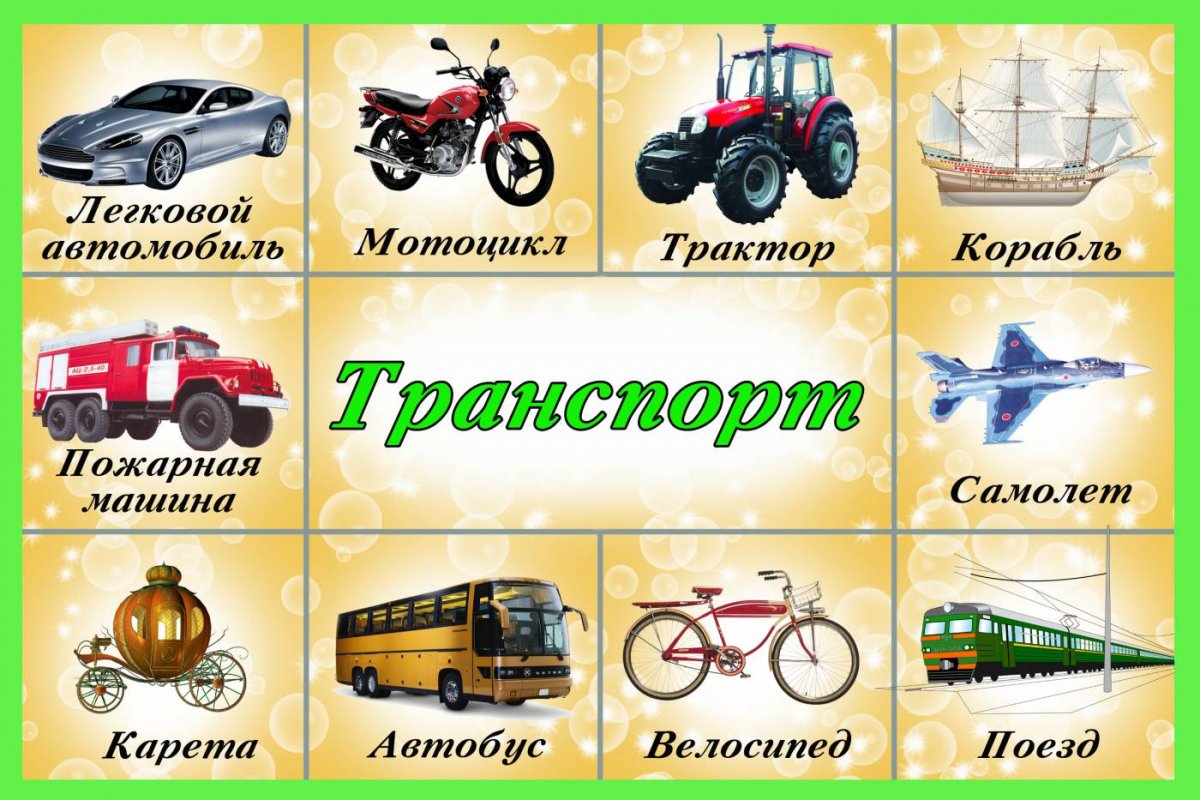 «пешеход» - это, человек, идущий пешком
наземный, подземный
мостовая
тротуар
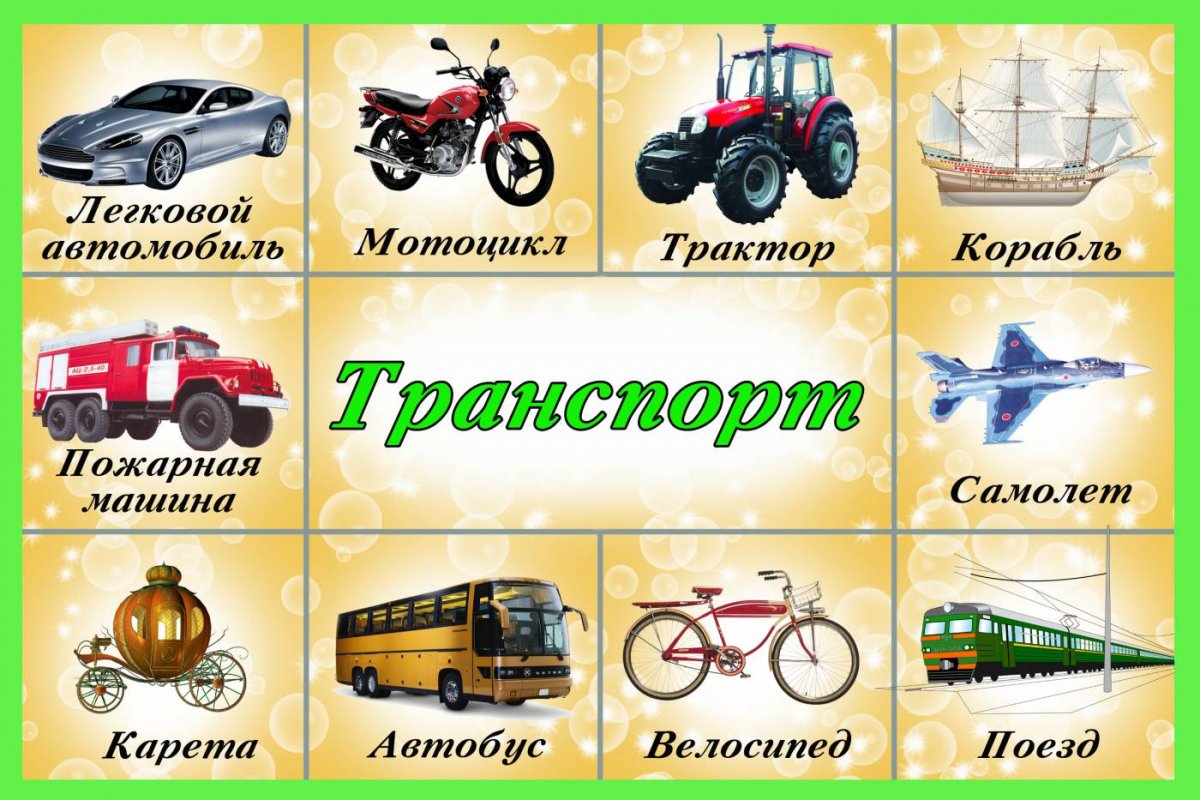 красный, желтый, зеленый
сзади
Пешеходный переход
можно попасть под машину
ДОМИК У ПЕРЕХОДА   Андрей Усачев
У дороги в домике без сада и крылечка Проживают гномики, два славных человечка:Не играют в домино, в салки или прятки, А весь день глядят в окно. Все ли там в порядке?Гном зеленый говорит: - 
Все спокойно. Путь открыт! Если вышел красный -Значит, путь опасный!И днем и ночью темною Окошки в нем не гаснут: Вот вышел гном зеленый, Вот появился красный.У человечков важная И сложная работа –
Неосторожным гражданам Мигнуть у перехода!
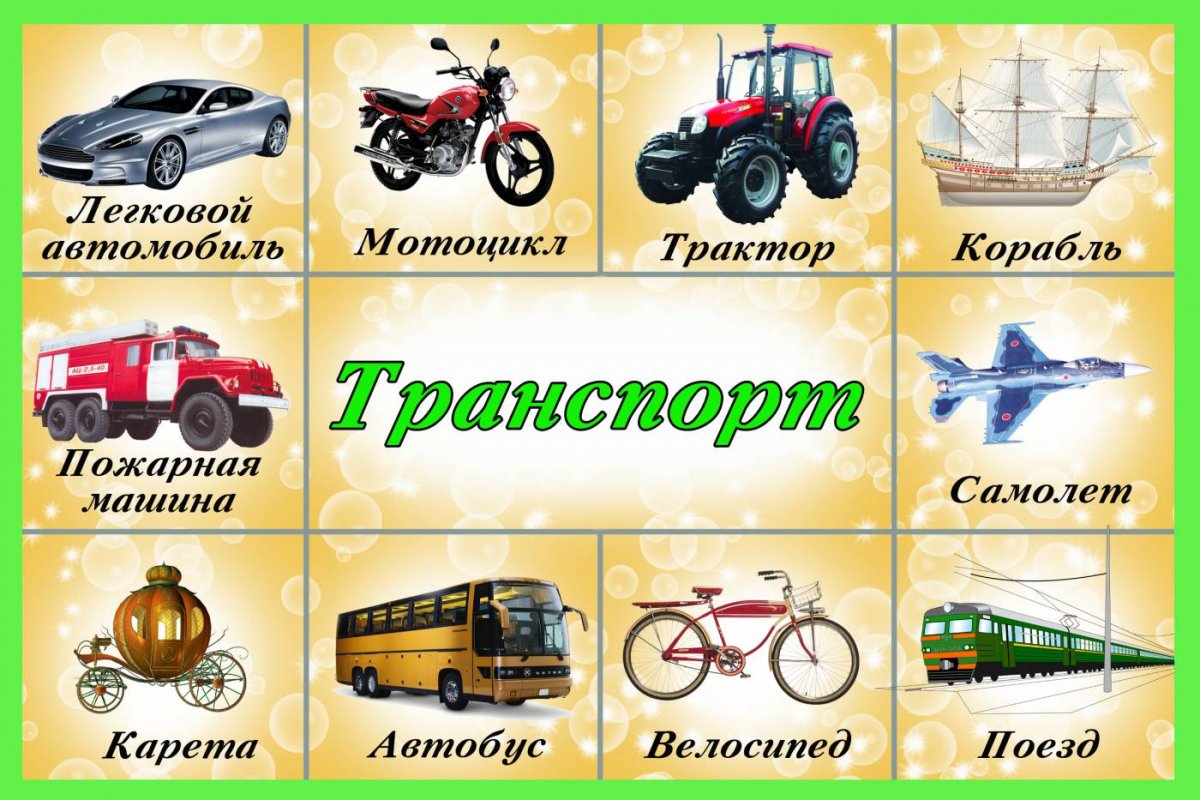 Дорожные знаки
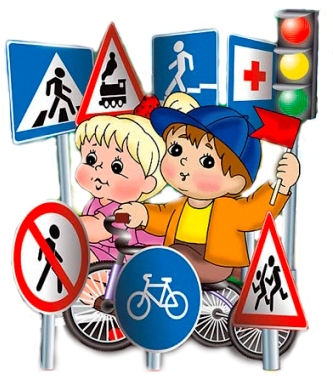 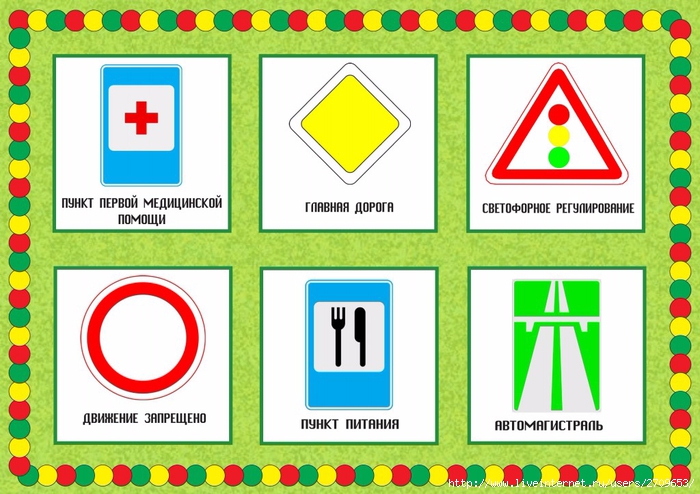 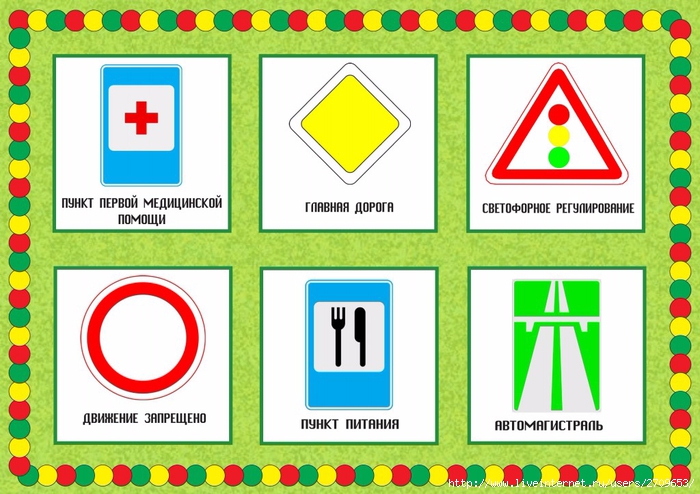 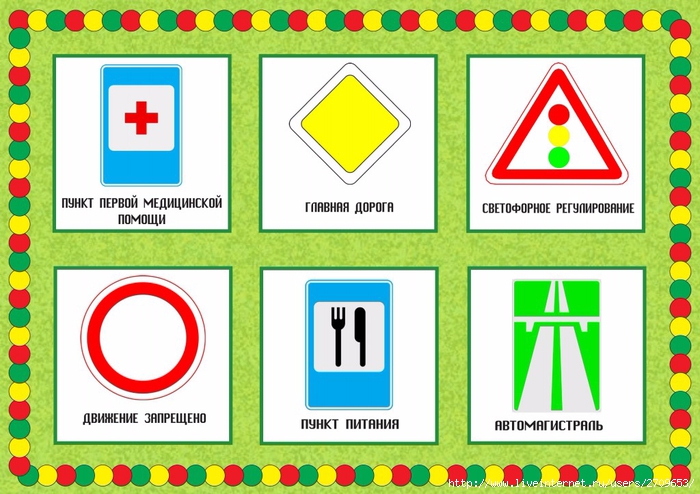 Разрезные картинки
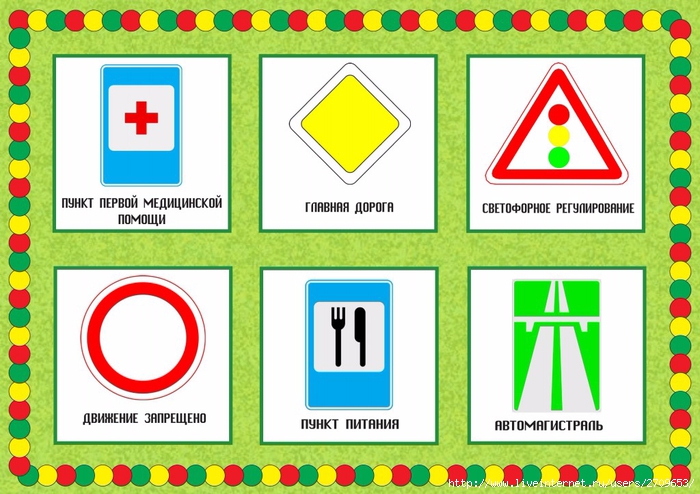 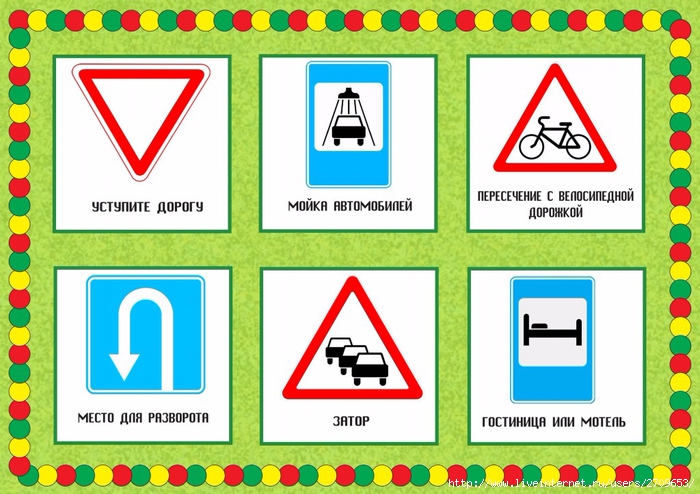 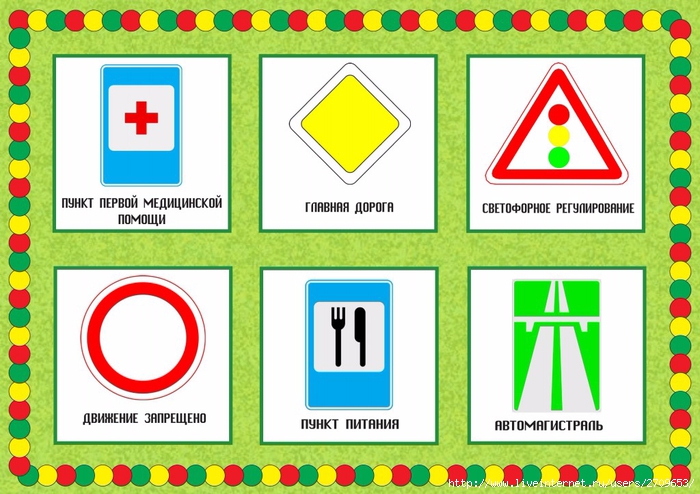 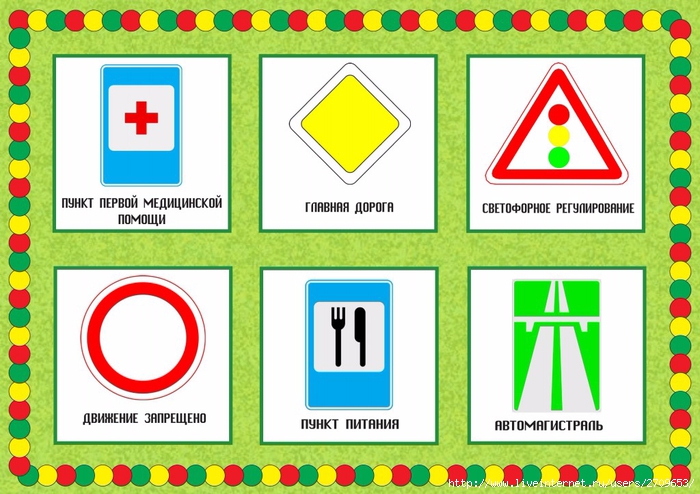 Построй дорогу сам
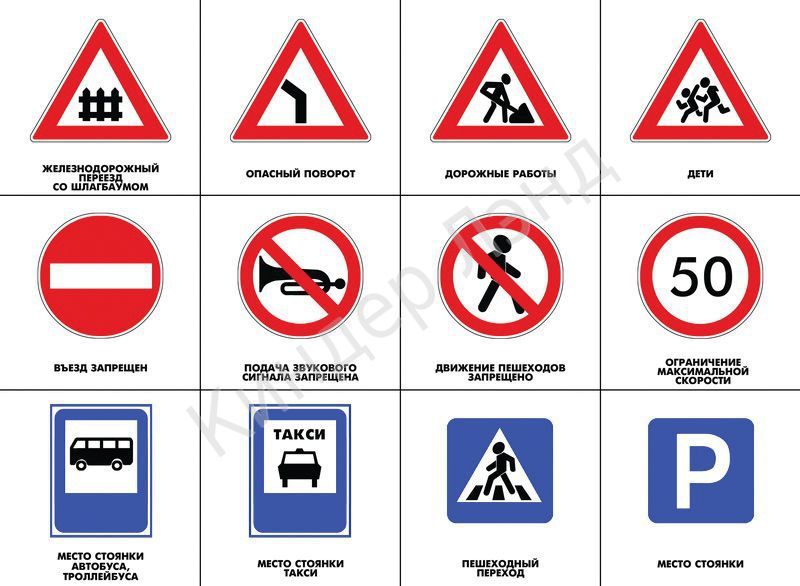 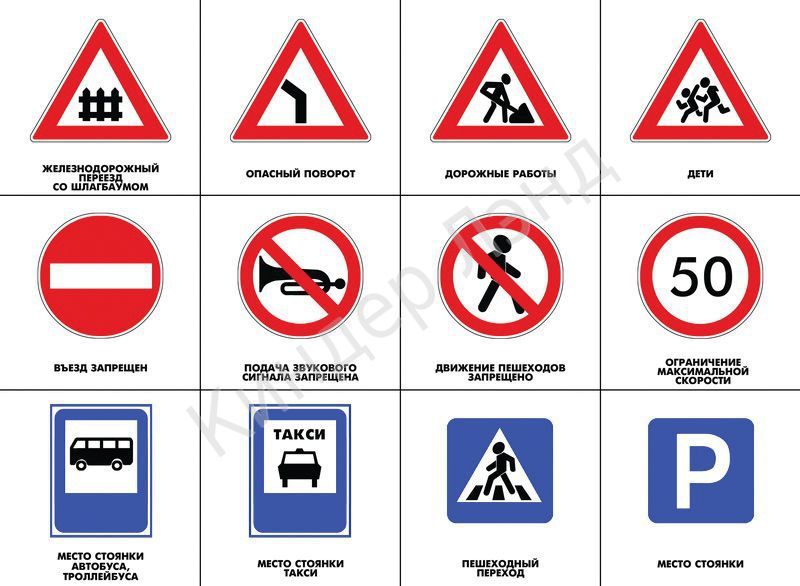 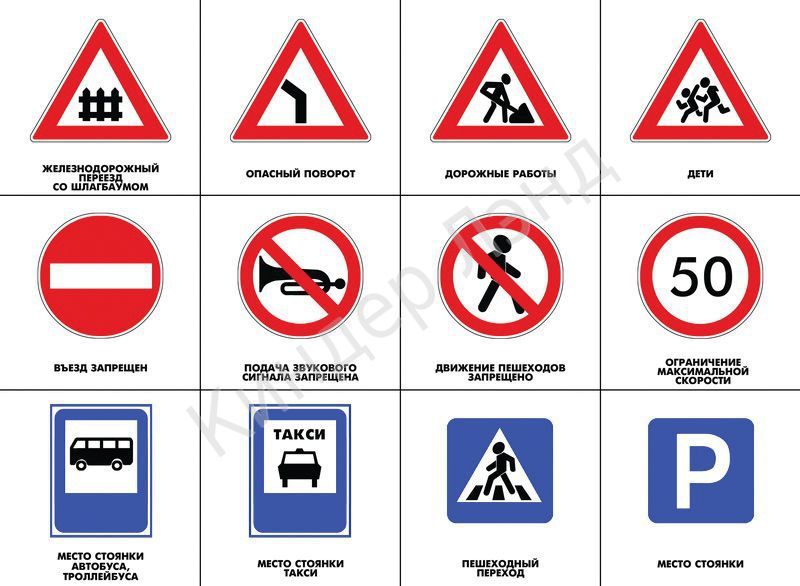 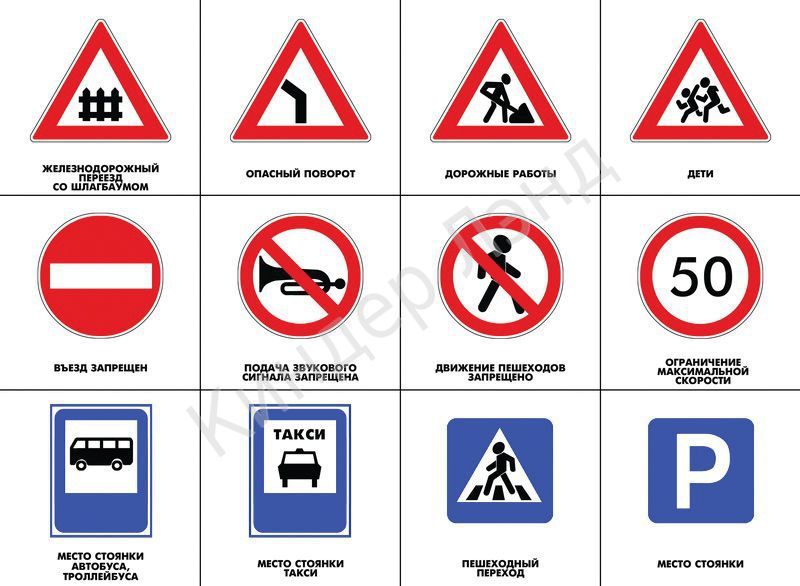 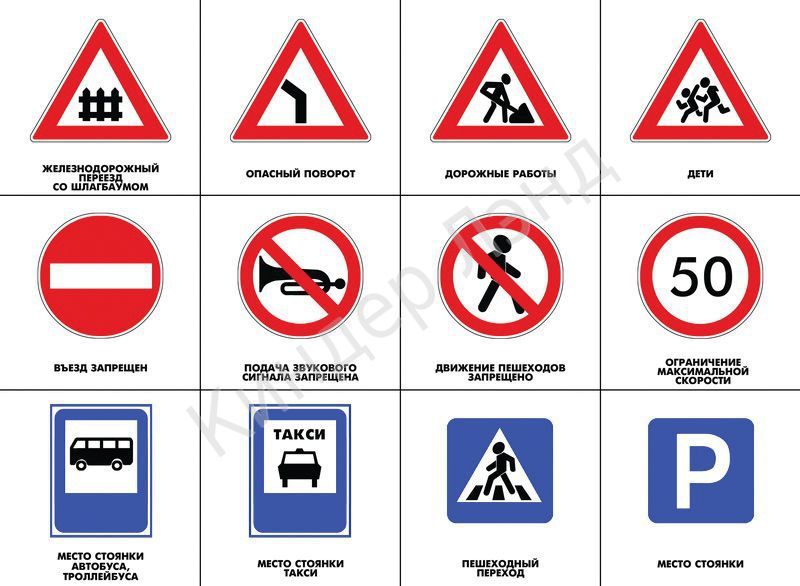 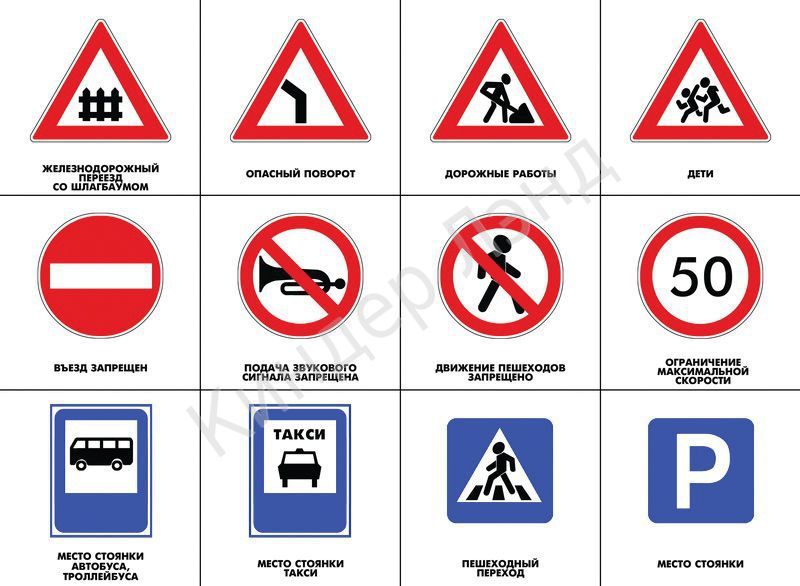 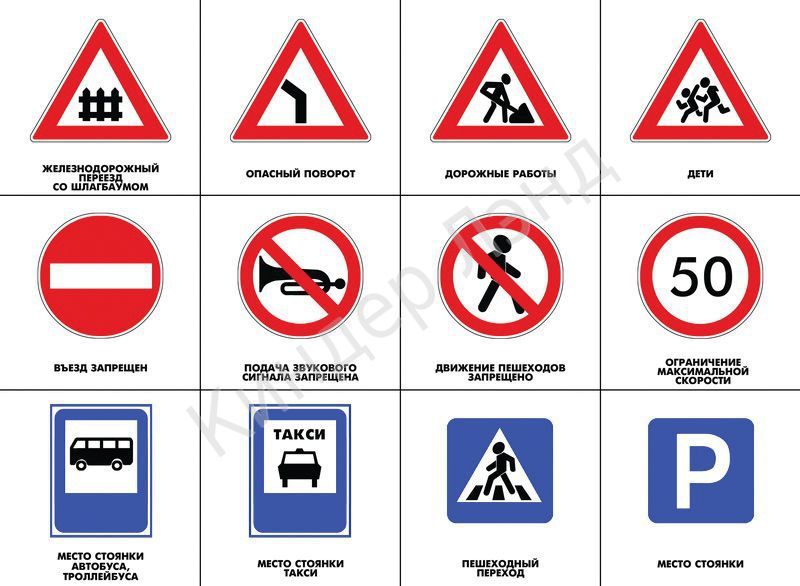 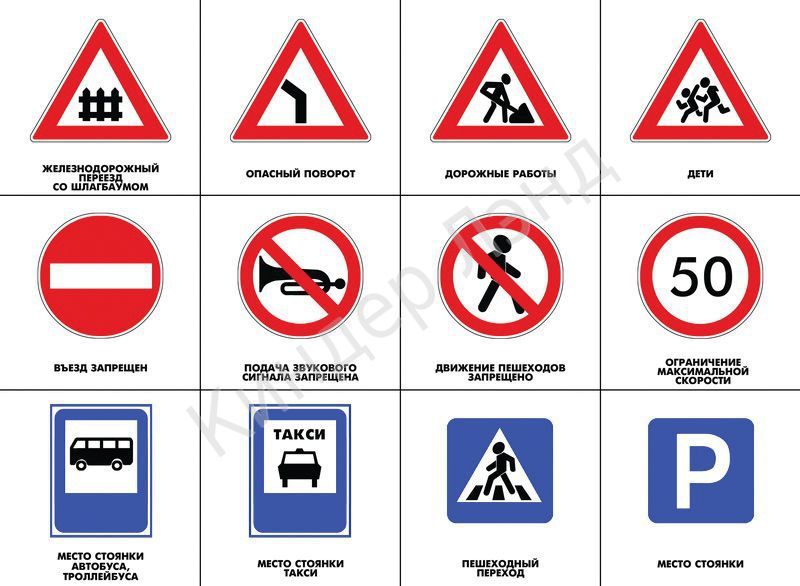 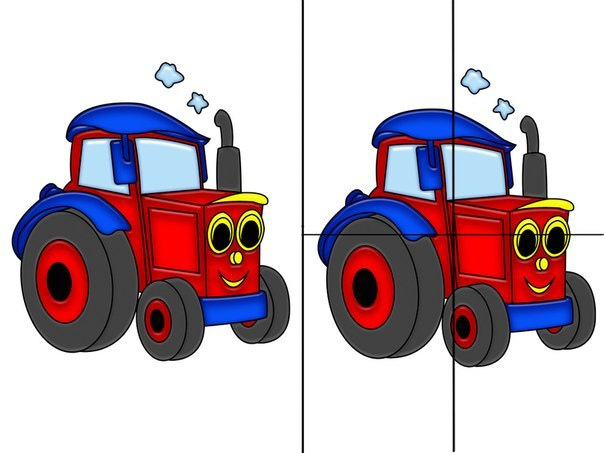 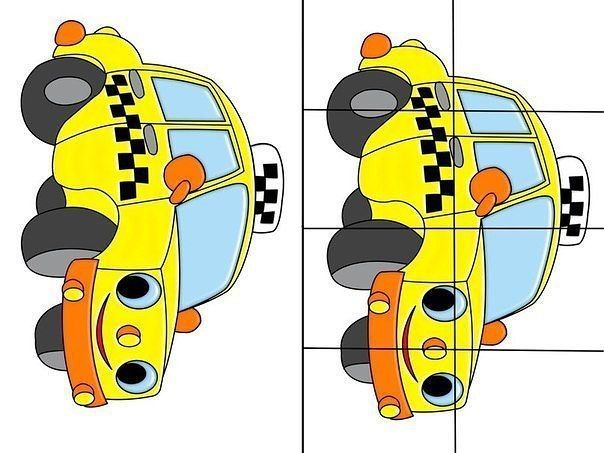 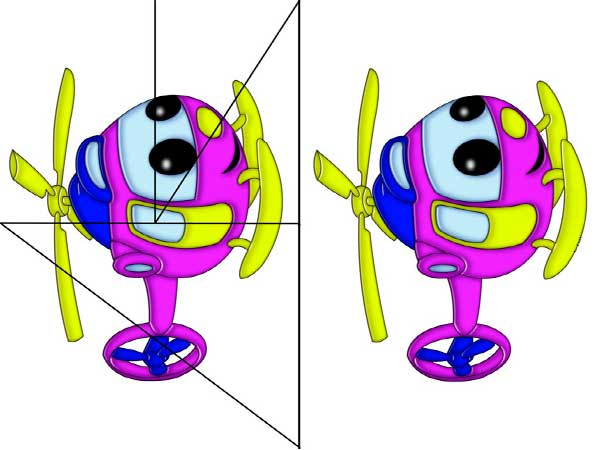 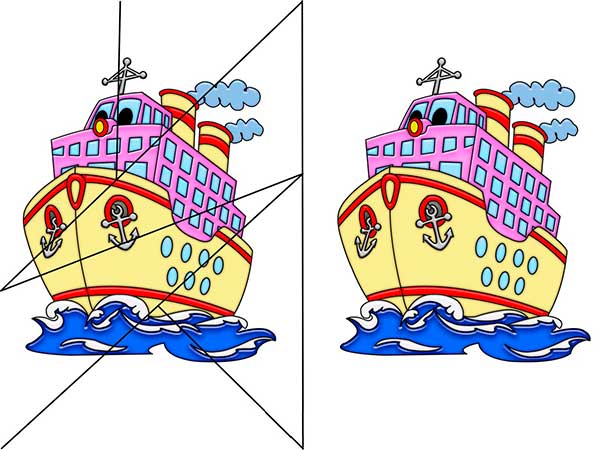 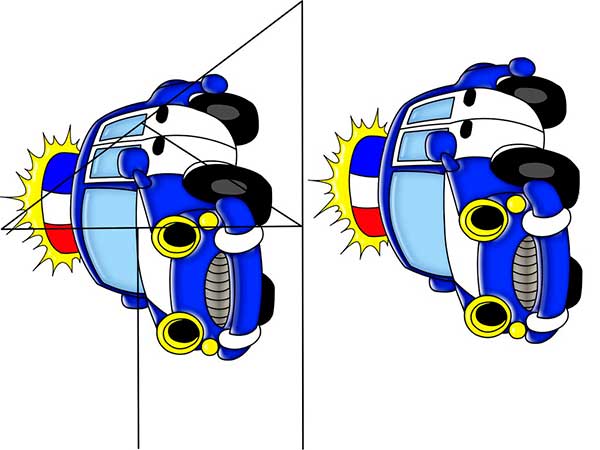 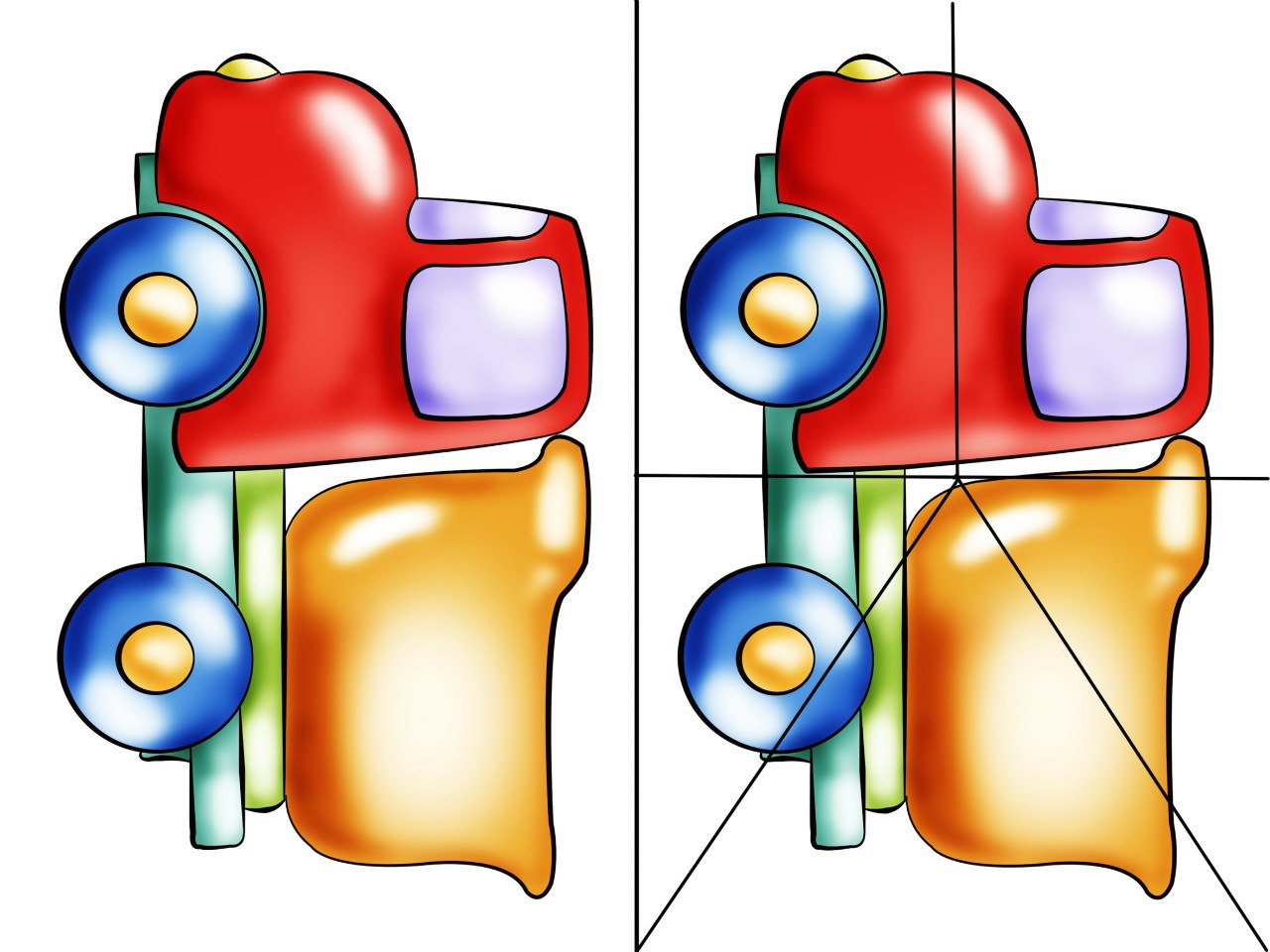 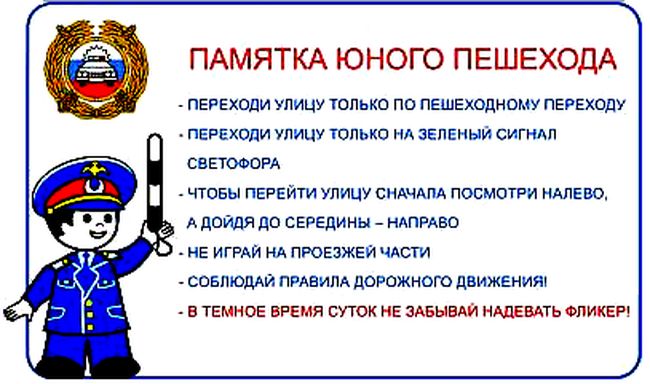 Дети!  Будьте осторожны!
Знайте, что нельзя, что можно
«Светофор» (игра на внимание)

Ведущий: Светофоры бывают для водителей и для пешеходов. А для пешеходов они какие?
Каждый сигнал светофора обозначает определенное движение, как только ребята увидят сигнал они выполняют это движение (красный – стоим, зеленый – двигаемся).
Физкультминутки по ПДД
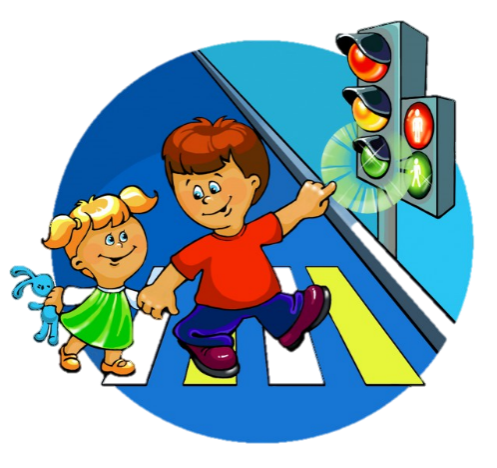 Едем-едем мы домой.
Едем-едем мы домой (движения имитирующие поворот руля)На машине легковой Въехали на горку: хлоп, (руки вверх, хлопок над головой)Колесо спустилось: стоп. (руки через стороны вниз, присесть)
По ровненькой дорожке 
 
По ровненькой дорожке,        
 Дети идут шагом, 
По ровненькой дорожке
Шагают наши ножки,
Раз-два, раз-два,
По камешкам, по камешкам,      
прыгают на двух ногах, 
По камешкам, по камешкам...
В яму — бух!                          
приседают на корточки
Машина- 1
Шла по улице машина,
Шла машина без бензина,
Шла машина без шофера,
Без сигнала светофора,
Шла, сама куда не зная,
Шла машина заводная.
(Двигаться в заданном направлении,
 вращая воображаемый руль.)
“Дети едут на машине”
Дети едут на машине,            
    Ходьба в парах, держась за плечи впередистоящегоСмотрят на дорогу.                
     Повороты туловища Слева – постовой стоит,Справа – светофор горит.       
   Влево - вправо
Машина - 2
 
Завели машину: ш-ш-ш.
Вращения руками перед грудью.
Накачали шину: ш-ш-ш.
"Насос".
Улыбнулись веселей
И поехали скорей. (2 раза).
Вращение воображаемого руля.
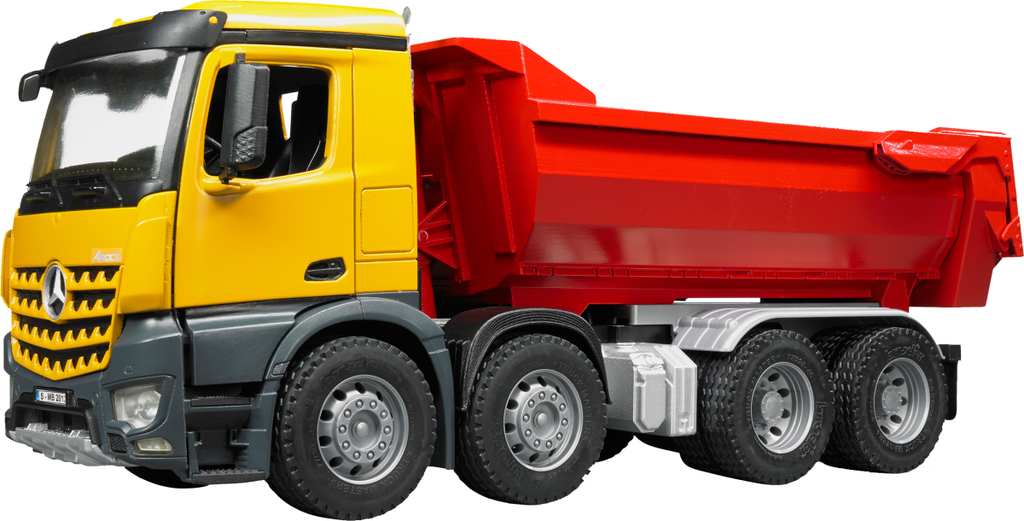 Подвижные игры по ПДД
Игра «Будь внимательным!»


Дети запоминают, что и когда надо делать. Идут по кругу и внимательно слушают сигналы регулировщика дорожного движения. По сигналу: «Светофор!» - стоим на месте; по сигналу: «Переход!» - шагаем; по сигналу: «Автомобиль!» - держим в руках руль.
Игра «Иду по дорожке»

Игроки идут по дорожке, называя на каждый шаг, например, названия дорожных знаков и др. Побеждает сделавший больше шагов и назвавший больше слов
Игра «Веселый трамвайчик»

Мы веселые трамвайчики,Мы не прыгаем как зайчики,Мы по рельсам ездим дружно.Эй, садись к нам, кому нужно!Дети делятся на две команды. Одна команда – трамвайчики. Водитель трамвая держит в руках обруч. Вторая команда – пассажиры, они занимают свои места на остановке. Каждый трамвай может перевезти только одного пассажира, который занимает свое место в обруче. Конечная остановка на противоположной стороне зала..
Игра «Заяц»

Едет зайка на трамвае,Едет зайка, рассуждает:«Если я купил билет,кто я: заяц или нет?» (А.Шибаев)«Кондуктор» трамвая продает билеты пассажирам, которые усаживаются на стулья – сидячие места в трамвае. Но стульев, на один меньше, чем пассажиров. Как только все билеты проданы, и кто-то остается без билета, кондуктор догоняет этого «зайца», а безбилетник убегает.
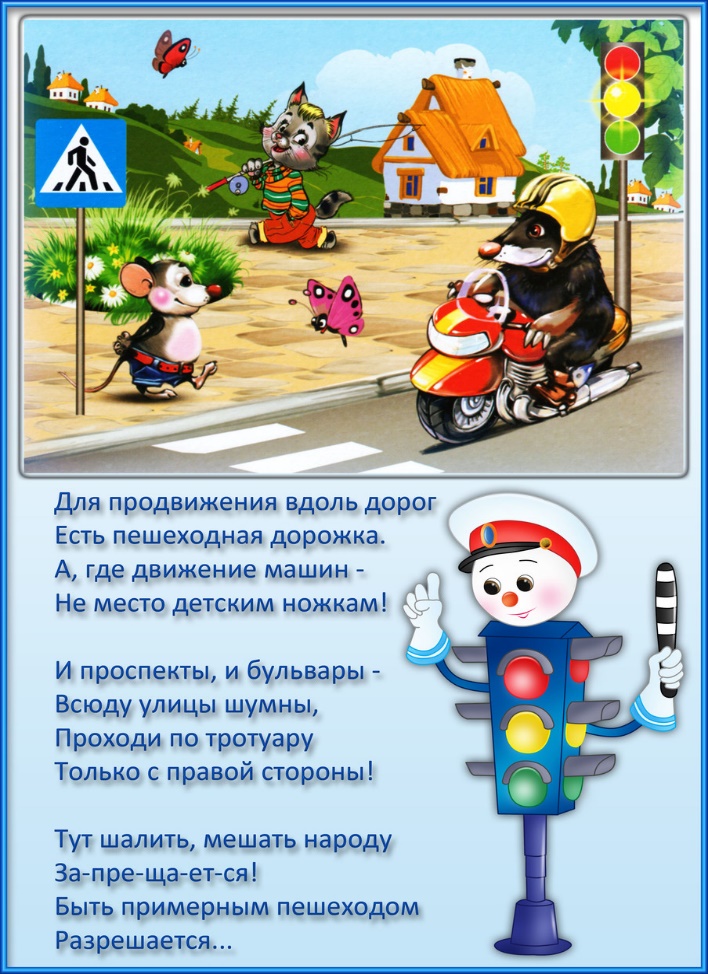 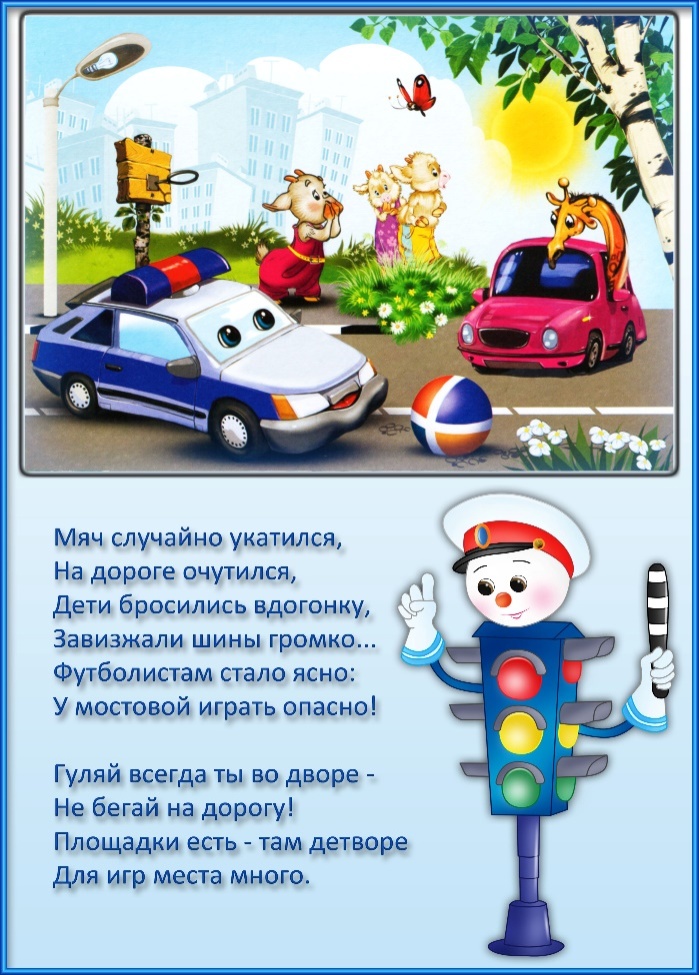 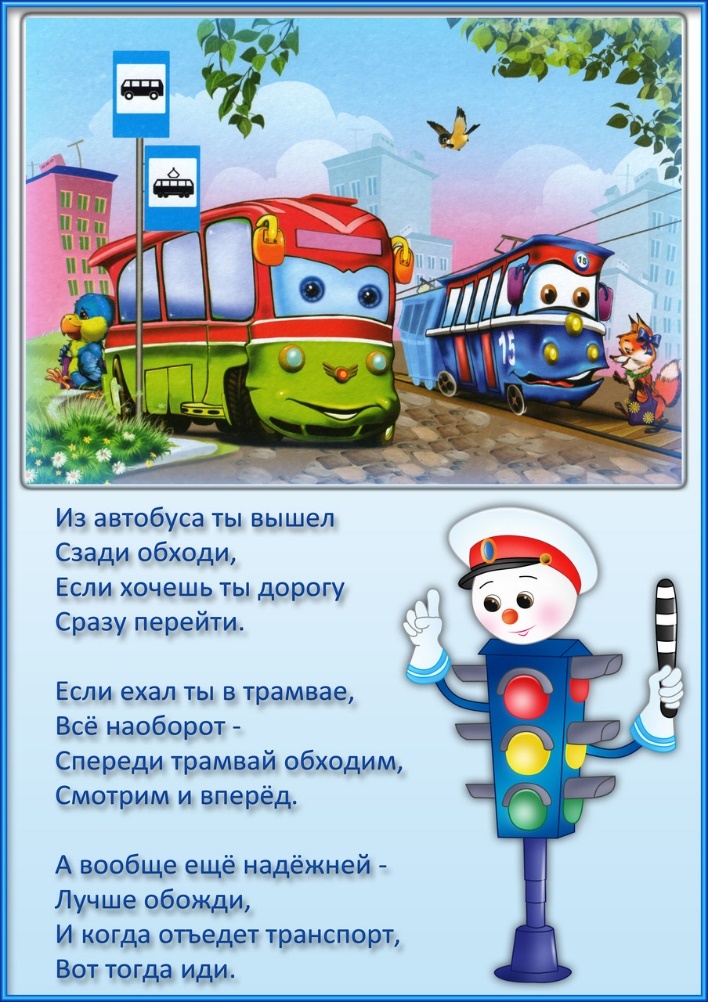 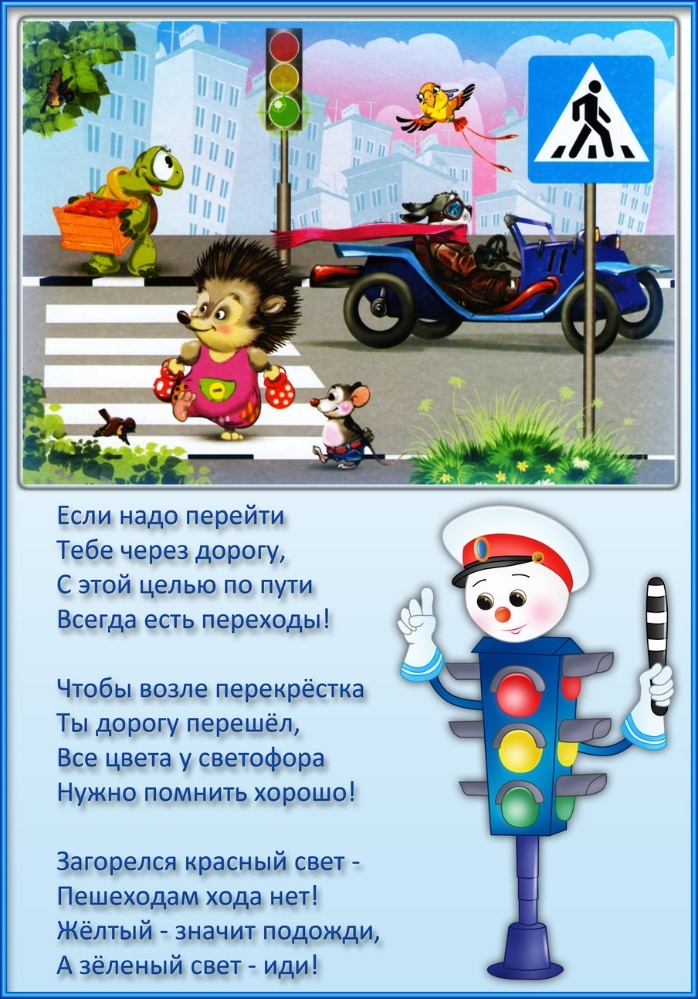 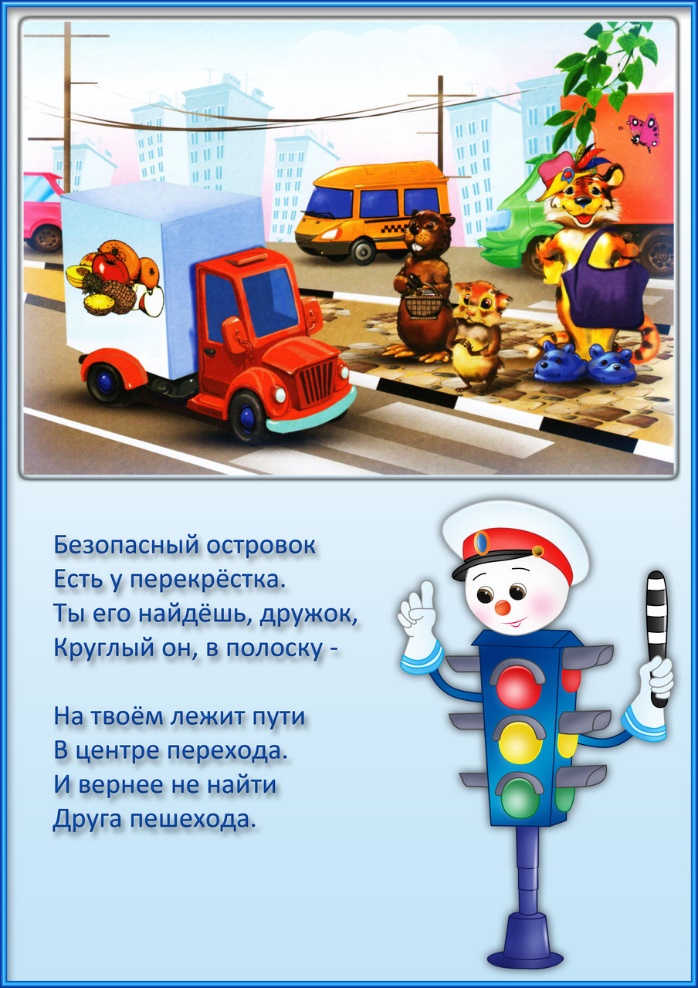 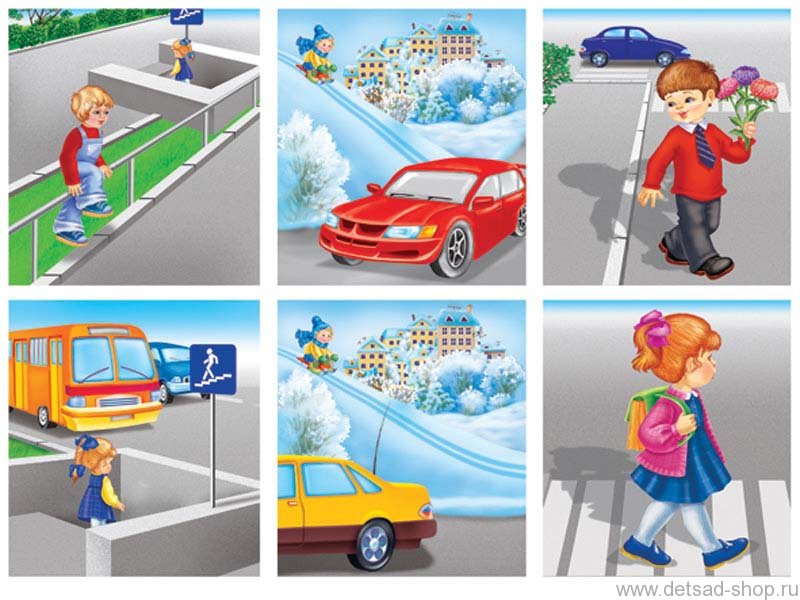 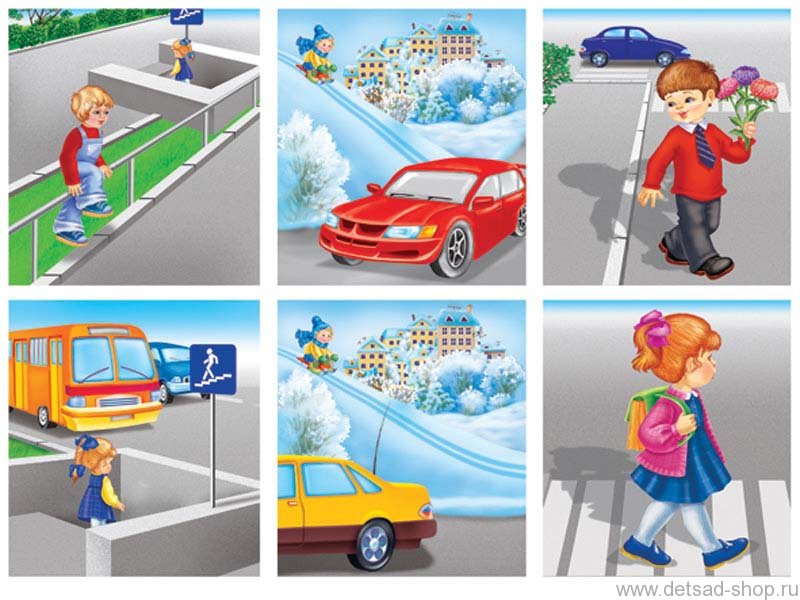 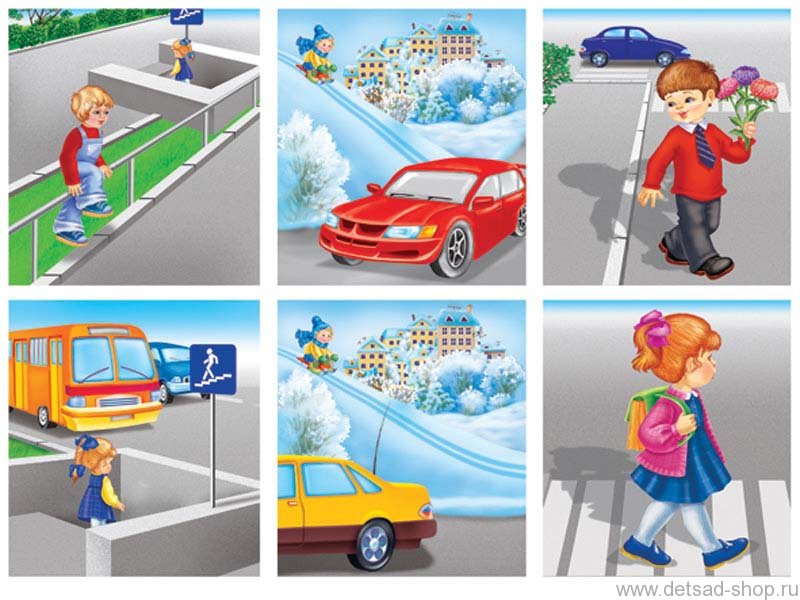 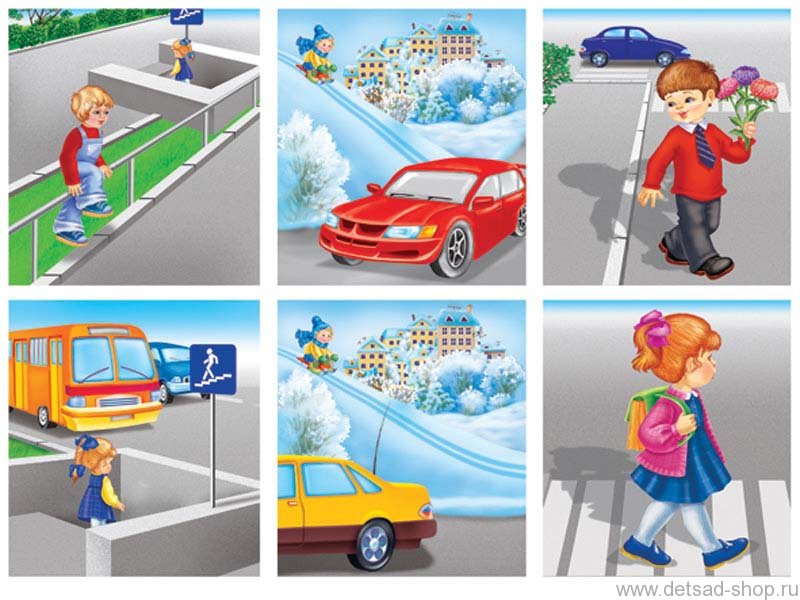 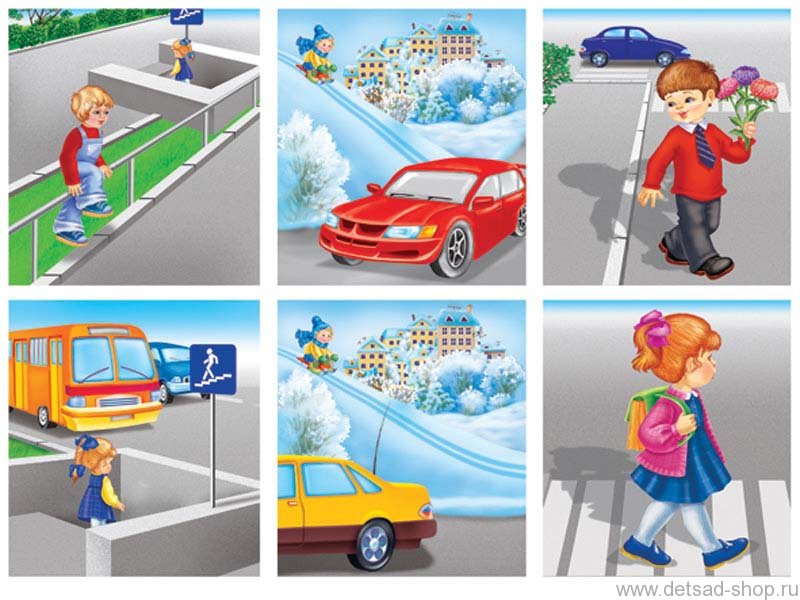 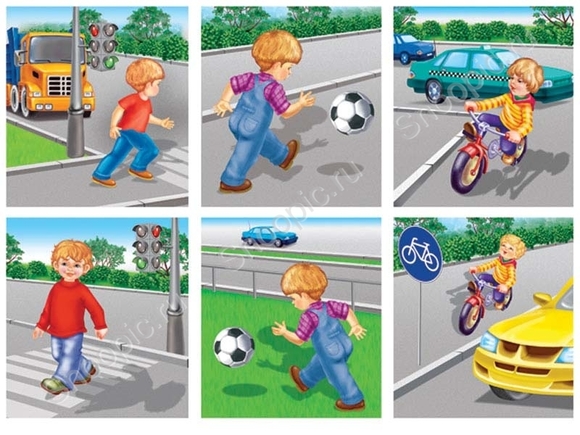 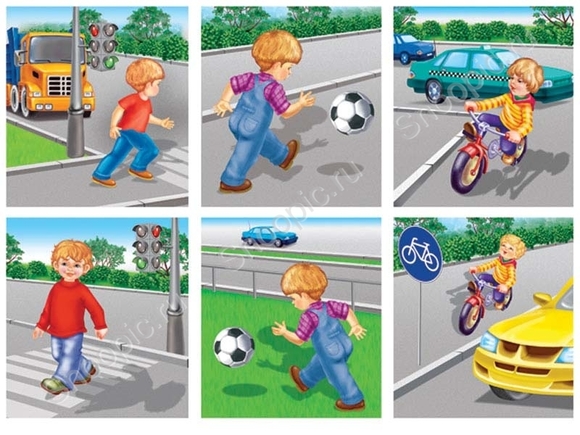 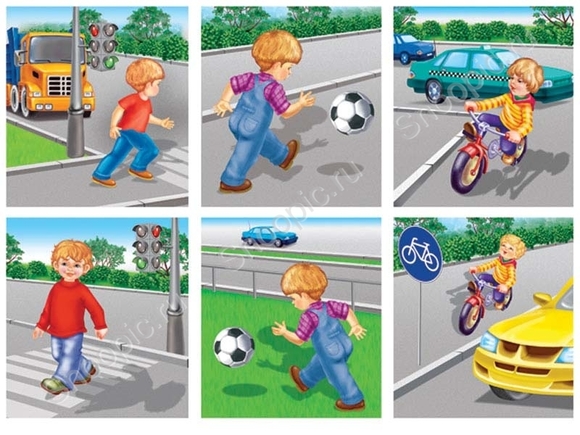 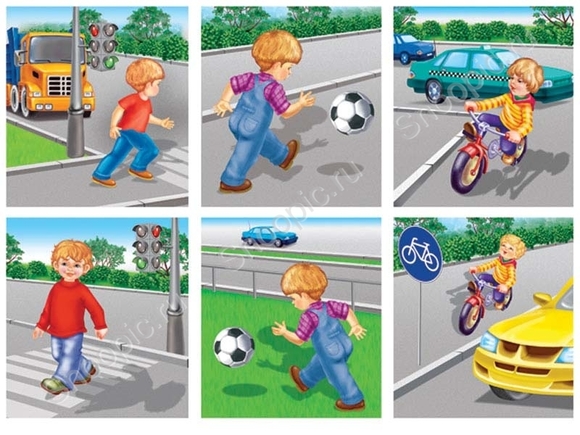 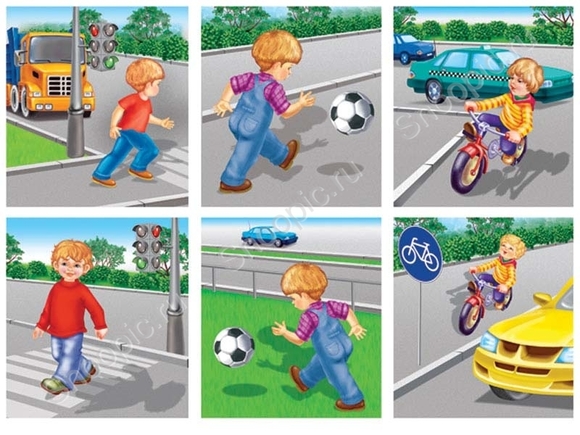 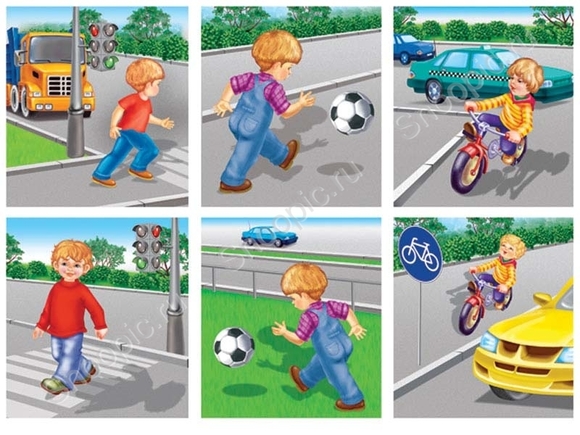 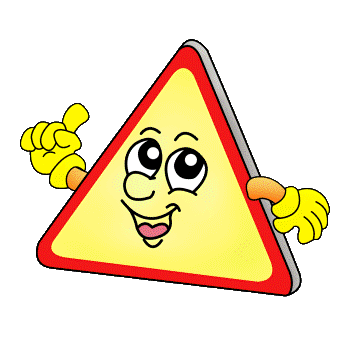 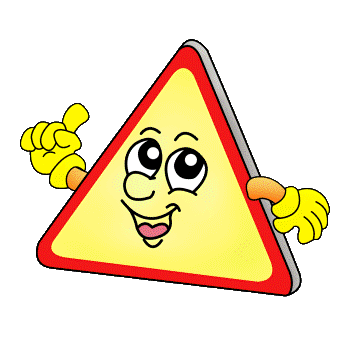 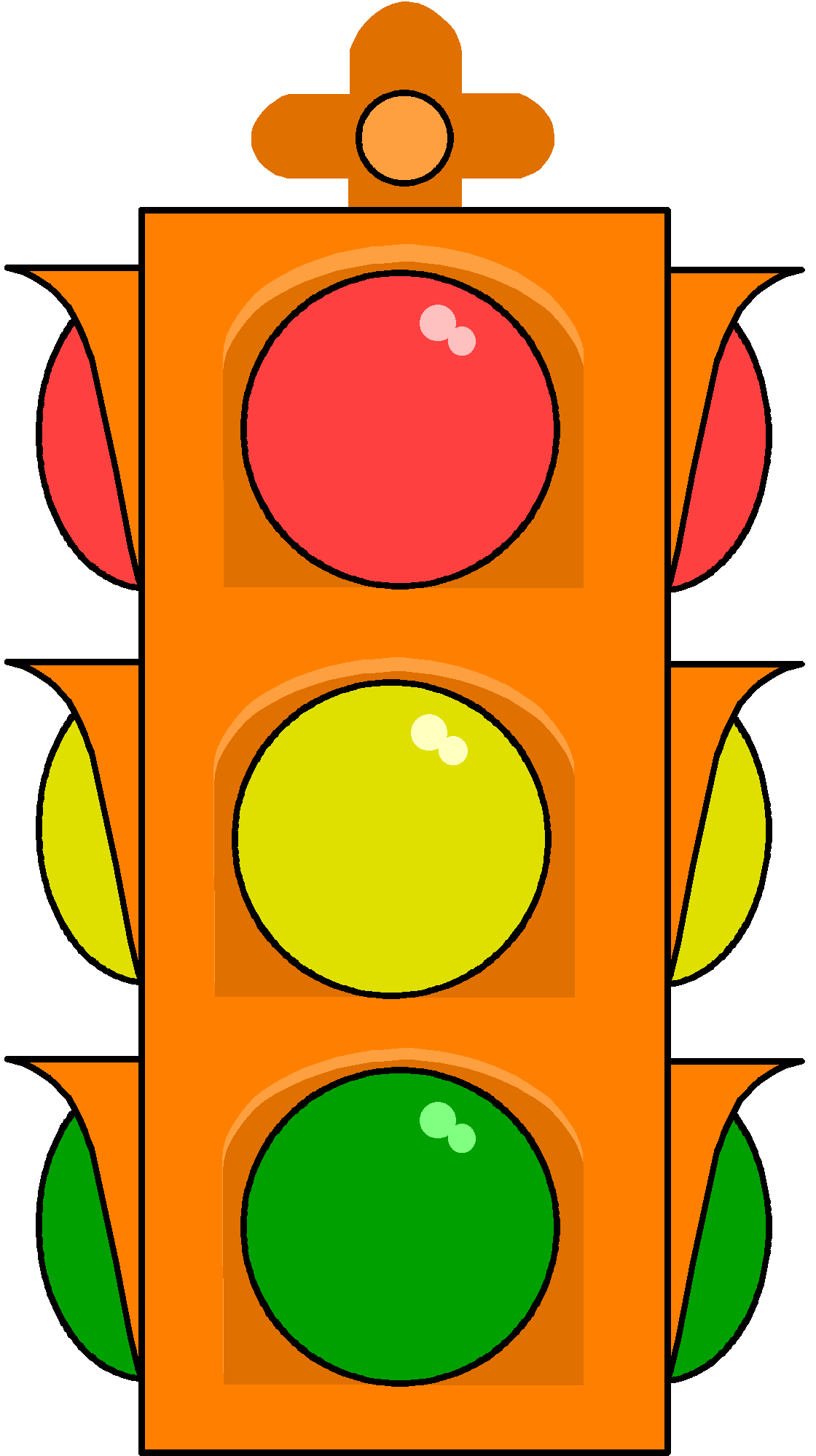 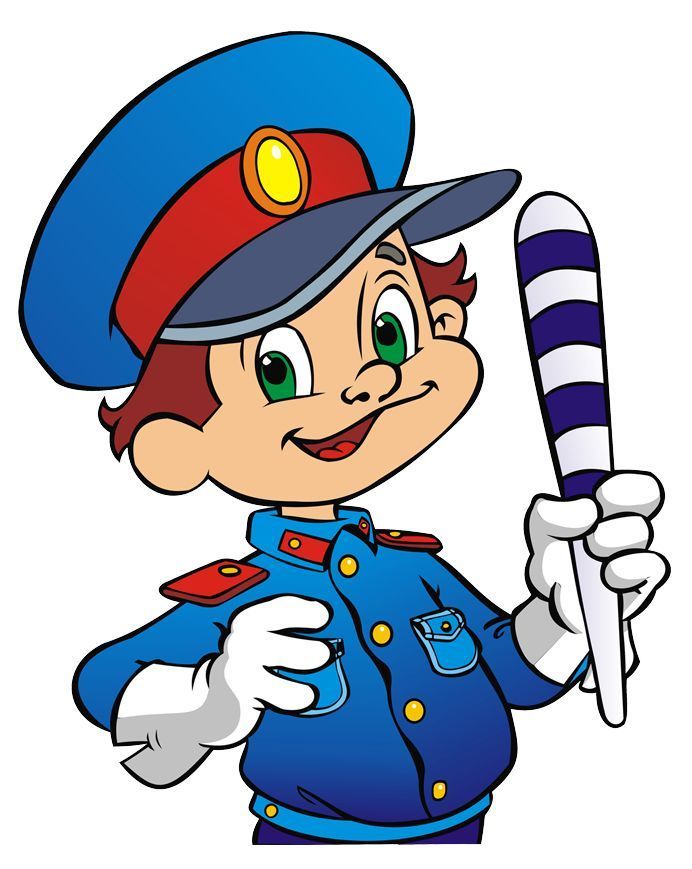 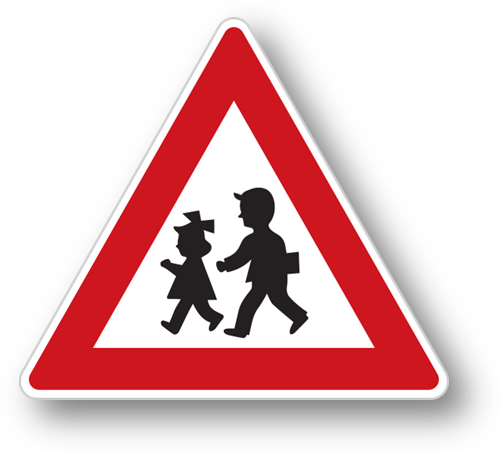 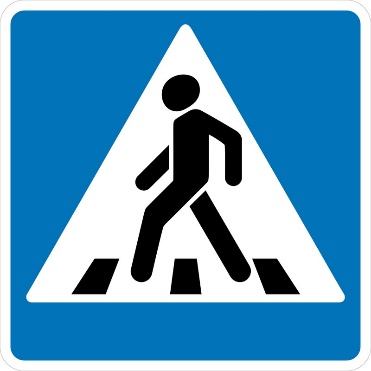 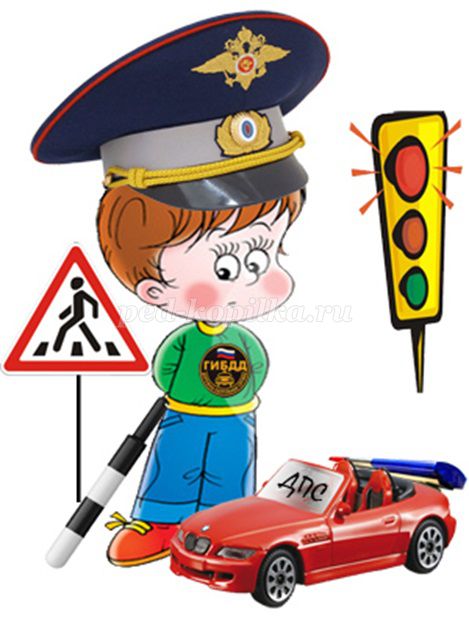 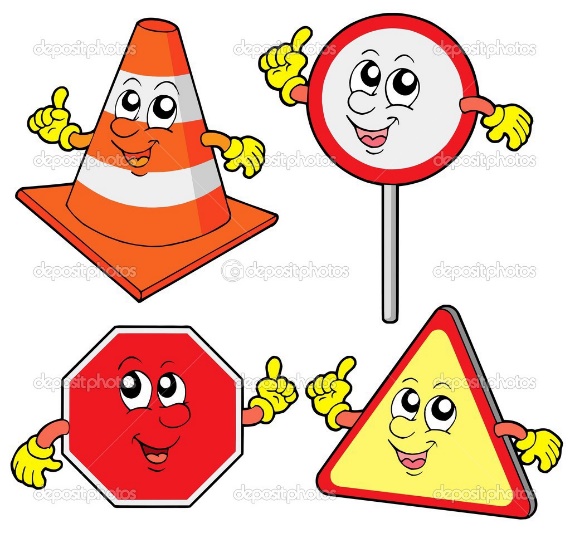 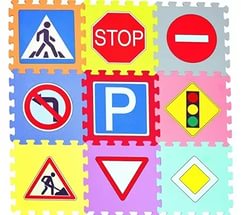